CUBE AND CUBE ROOT


                CHAPTER-7
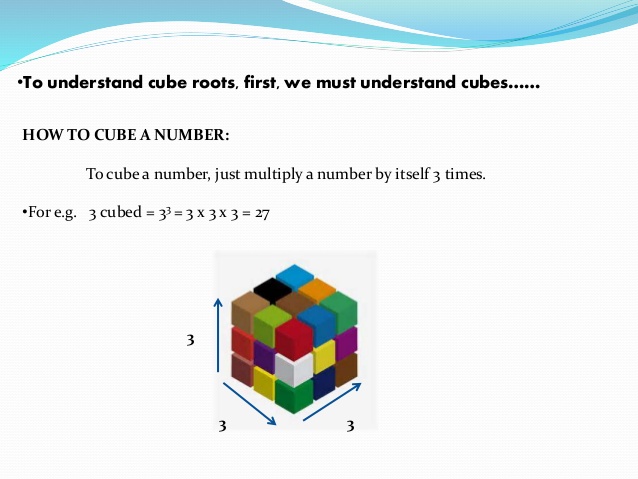 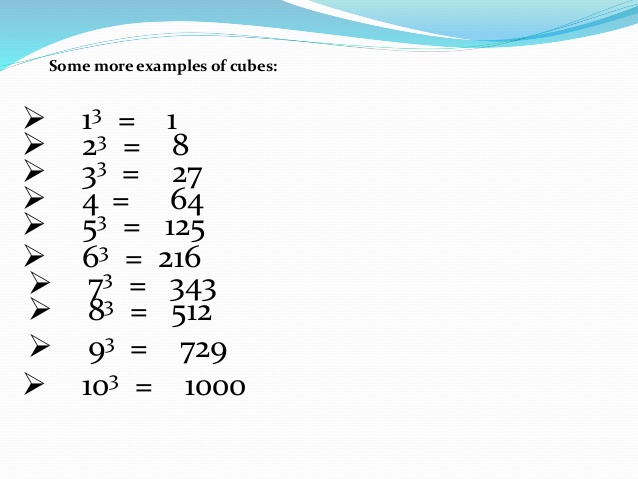 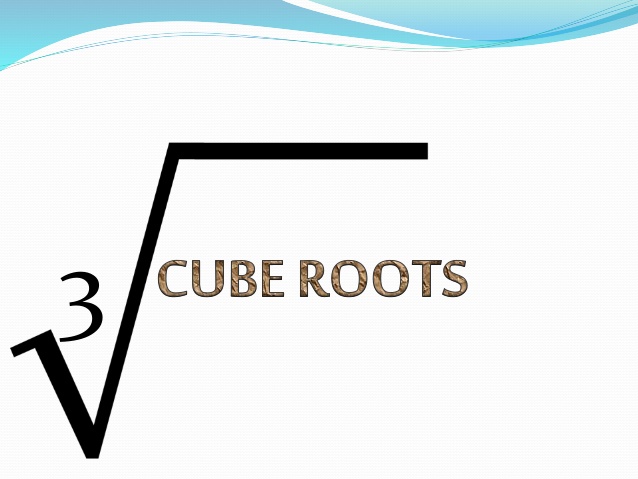 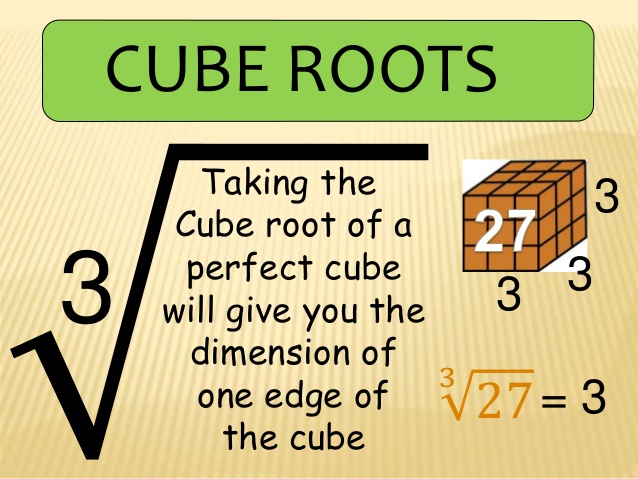 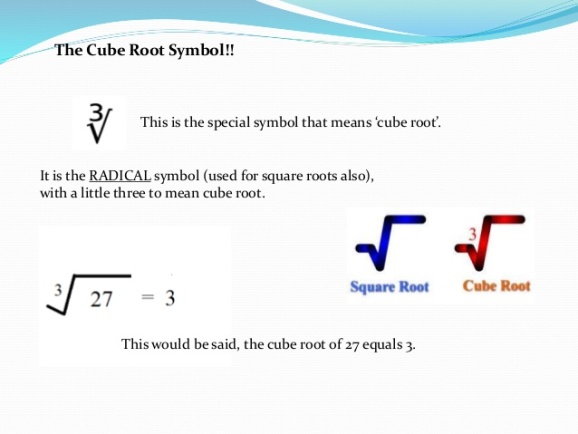 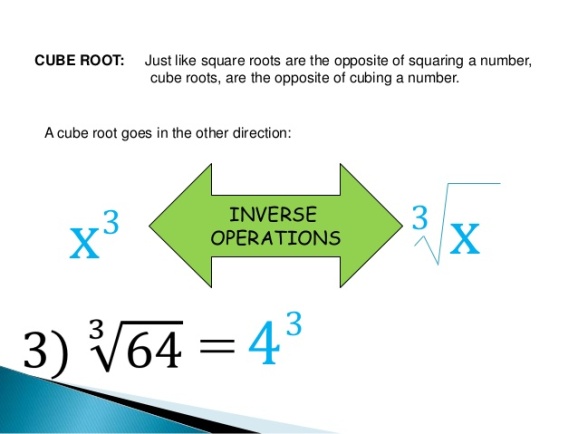 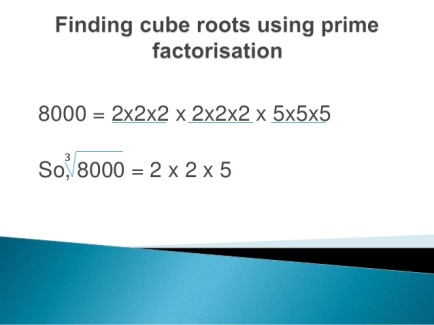 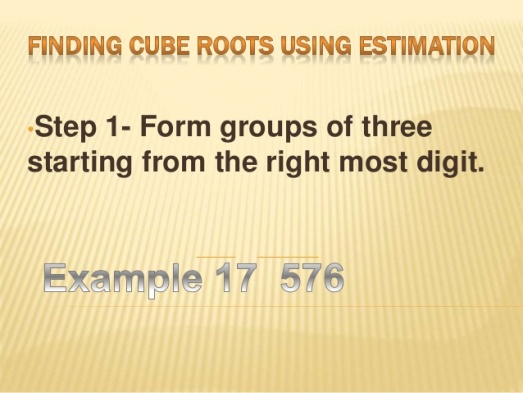 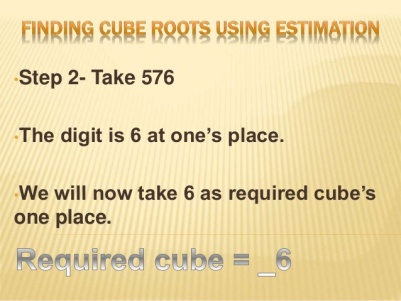 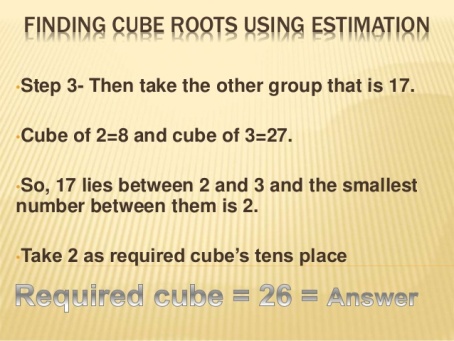 THANK YOU